به نام خدا
دانشکده حسابداری و مدیریت دانشگاه علامه طباطبایی
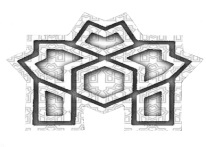 مدیریت استراتژیک پیشرفته
نقاط مرجع استراتژیک برای مدل های یکپارچه
...................................................................
*
*
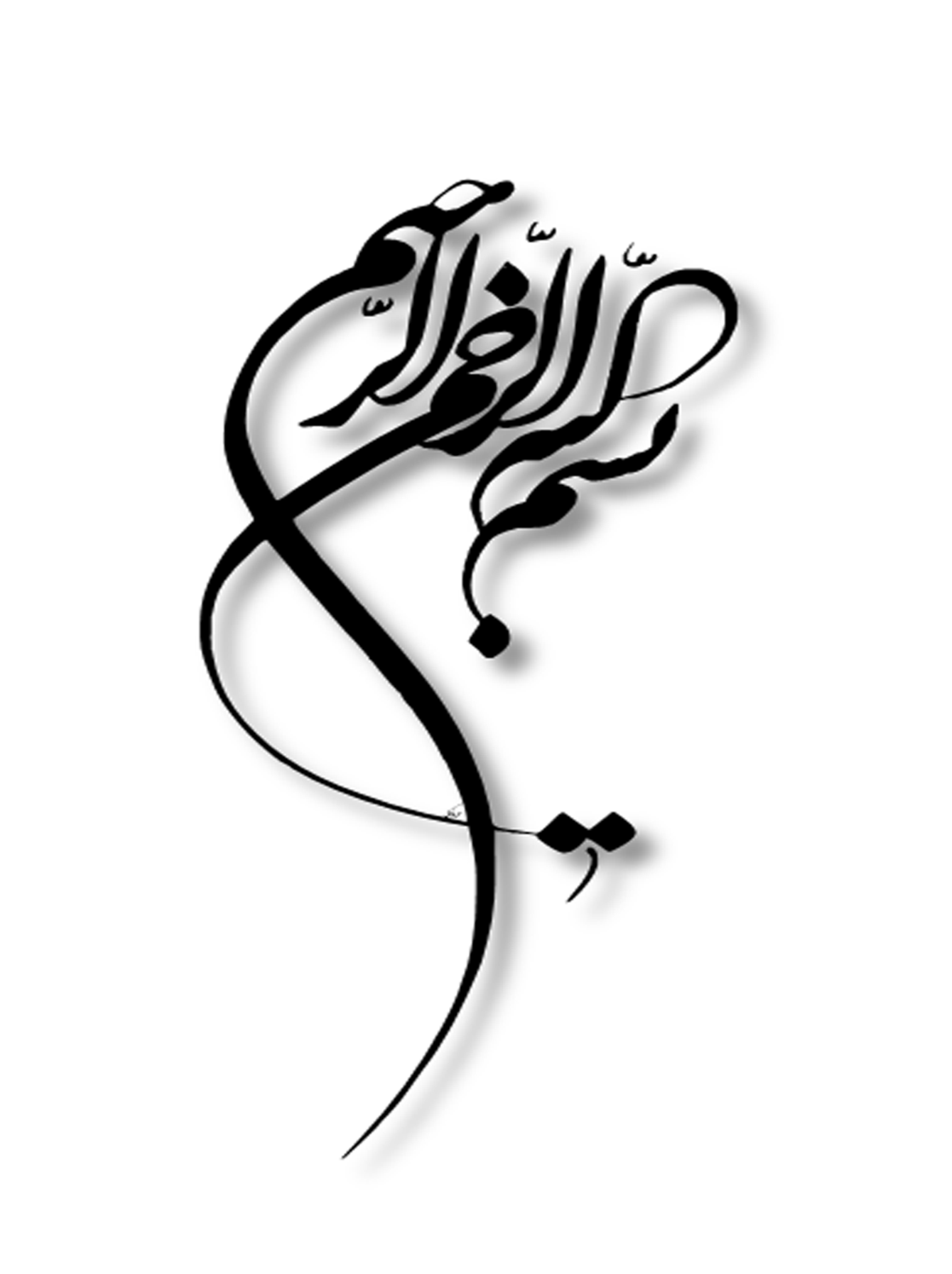 سوره: ص/29
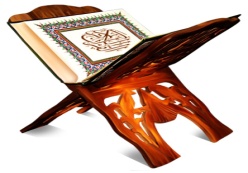 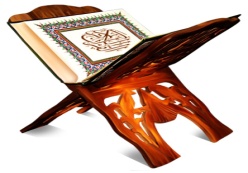 كِتابٌ اَنْزَلْناهُ ِالَيْكَ مُبارَكٌ لِيَدَّبَّرُوا اياتِهِ وَ لِيَتَذَكَّرَ اُولُواالْاَلْبابِ 

قرآن كتابي است مبارك كه به سوي تونازل كرديم تا مردم در آياتش تدبر كنند و خردمندان از آن پند گيرند.
تئوری نقاط مرجع استراتژیک  (Strategic Refrence Point)
از جديدترين تئوري‌هاي مديريت استراتژيك مي‌باشد که توسط فيگن باوم و همكارانش در سال 1996 ارائه شد.
تئوری نقاط مرجع استراتژیک  (Strategic Refrence Point)
تئوري نقاط مرجع استراتژيك بيان مي كند كه با شناسايي نقاط مرجع استراتژيك سازمان كه تأثير عمده‌اي بر فعاليت‌ها و عملكرد سازمان دارند، مي‌توان تصميمات استراتژيك سازماني را اتخاذ نمود. (بامبرگر و فيگن باوم ، 1996)
تئوری نقاط مرجع استراتژیک  (Strategic Refrence Point)
نقاط مرجع استراتژيك به عنوان هدف ها و نقاط ارجاع هستند كه مديران از آنها در ارزيابي گزينه‌ها، اتخاذ تصميمات استراتژيك و در مخابره كردن اولويت هاي سازماني به افراد كليدي سيستم ها استفاده مي كنند (بامبرگر و فيگن باوم ، 1996).
تئوری نقاط مرجع استراتژیک  (Strategic Refrence Point)
صاحب نظران «نظريه نقاط مرجع استراتژيك» معتقدند كه يكي از مسائل كلاسيك در حوزه مديريت استراتژيك اين بوده است كه چگونه بين نيازهاي خارجي (‌محيطي) و منابع داخلي (سازماني) هماهنگي ايجاد و حفظ شود.
نقاط مرجع
نقطه مرجع ، محل يا نقطه اي است كه تمام اندازه گيري‌ها و انتخاب‌ها در مقايسه با آن سنجيده مي‌شود (اسكافي ، 1384) که الزاماً جهت شناخت استراتژی ، نیاز به دو نقطه مرجع در سازمان داریم.
تئوری نقاط مرجع استراتژیک  (Strategic Refrence Point)
تئوری نقاط مرجع استراتژیک رويكردي تركيبي از دو رويكرد عقلايي و طبيعي مطرح می کند كه بين اين دو رويكرد سازگاري ايجاد نموده است و با ملاك قرار دادن معيارهاي محوري، اولويت هاي كلي سيستم را تعيين كرده و در استراتژي بگنجاند، به طوريكه كليه گروه هاي ذي نفع مطابق مباني و اصول مورد نظر هدايت شوند.
تئوری نقاط مرجع استراتژیک  (Strategic Refrence Point)
به عبارت ديگر ، نقاط مرجع استراتژيك،‌ نقاطي براي هماهنگي هستند و اگر همه عناصر و سيستم هاي سازمان ، خود را با آن هماهنگ نمايند يك هماهنگي همه جانبه به وجود مي آيد (اعرابي ،‌ 1384).
ویژگی های نقاط مرجع استراتژیک
تئوری نقاط مرجع استراتژیک  (Strategic Refrence Point)
نظريه دورنما (اميد به موفقيت) ثابت مي كند كه افراد مختلف براي ارزيابي گزينه ها، اهداف و نقاط مرجعي را مدنظر قرار مي دهند و رفتارشان ناشي از آن است كه خود را در سطحي بالاتر يا پايين تر از هدف يا نقطه مرجع (مطلوب) فرض كنند. فيگن بام و تامس در سال 1988 از نظريه دورنما براي تبيين رفتار در سطح سازمان استفاده كردند.
آنها دريافتند سازمان ها زماني كه خود را پايين تر از نقاط مرجع مي بينند "‌ريسك پذيرند" و زماني كه بالاتر از نقاط مرجع مي بينند "ريسك گريز" مي شوند. بنابراين به نظر مي رسد انتخاب نقاط مرجعي براي سازمان (يا براي تصميم گيري سازماني) اثر مستقيمي بر رفتار انتخاب استراتژيك دارد.
تئوری نقاط مرجع استراتژیک  (Strategic Refrence Point)
با استفاده از نقاط مرجع استراتژیک دو گانه (محور xها و Yها )ودر بعضی موارد چهارگانه وسه بعدی که عمدتاً در یک طیف که نقاط مختلف را نشان می دهد ترسیم و از پیوند طیف های دو گانه مرجع استراتژیک تعیین میگردد ، نقطه مورد نظر و در مجموع گونه های مختلف به دست می آید .و با استفاده از نامگذاری در این گونه های چهارگانه می توان به جایگاه و موقعیت استراتژیک در وضع موجود و وضع مطلوب بنگاه یا سازمان دست یافت وبه شناخت مجموعه از این طریق کمک می کندتا تصمیمات چندگانه استراتژیک از طرف مدیران اتخاذ شود .
تئوری نقاط مرجع استراتژیک  (Strategic Refrence Point)
در این مجموعه تلاش بر آن بوده تا با بررسی و مطالعه تئوری نقاط مرجع استراتژیک و جمع آوری و ارائه مدل های موجود در موضوعات ؛ استراتژی ، مدیریت ، مدیریت منابع انسانی ، مدیریت رفتار سازمانی ، رهبری ، نهاد و نهادگرایی ، ساختار و سازمان ، تولید ، تصمیم گیری و ...  که از طریق تألیف یا ترجمه دریافت شده است را در اختیار علاقه مندان قرار دهیم . امید است مفید واقع گردد .
نقاط مرجع استراتژیک 
در مدل های
 مدیریت ومدیریت استراتژیک و...
سازمان به عنوان یک پدیده اجتماعی
Organization as a Social Phenomenon
SRPs
نوع تجزیه و تحلیل (Type of Analysis)
نظری
Theoretical
کاربردی (عملی)
Applied (Practical)
مدیریت استراتژیک
Strategic Management
(SM)
جامعه شناسی سازمانی
Organizational Sociology 
(OS)
کلان
macro
تئوری سازمان
Organization Theory 
(OT)
بهبود و بازسازی سازمان
(توسعه سازمان)
Organization Development
(OD)
میانه
meso
سطح تجزیه و تحلیل (Type of Analysis)
مدیریت منابع انسانی
Human Resource Management 
(HRM)
رفتار سازمانی
Organizational Behavior 
(OB)
خرد 
micro
سازگاري مدل تركيبي با مباني منطقي تئوري‌هاي مديريت  (دکتر اعرابی )
الگوي جامع اثربخش (كویين و رورباخ)    هدف  - وسيله -  ساختار
SRPs
ميزان توجه
خارج
داخل
سيستم مبتني بر روابط انساني

هدف: رشد نيروي انساني
وسيله: ايجاد وحدت و انسجام
ساختار: ارگانيك
سيستم باز

هدف: جذب منابع بيروني
وسيله: انعطاف‌پذيري و در حال 
آماده‌باش بودن
ساختار: بسيار ارگانيك
زیاد
ميزان كنترل
سيستم مبتني بر عقلايي بودن

هدف: كارايي
وسيله: تعيين هدف و برنامه‌ريزي
ساختار: مكانيكي
سيستم مبتني بر فرايندهاي داخلي

هدف: ثبات وكنترل
وسيله: مديريت ارتباط و اطلاعات
(ضد اطلاعات)
ساختار: بسيار مكانيك
کم
مراحل چرخه حيات و اندازه سازمان (كويين و كامرن)   مرحله  - اندازه
SRPs
عوامل داخلي
قوت
ضعف
فرصت
رشد

مرحله: (همكاري گروهي)
اندازه: متوسط
بلوغ

مرحله: (رسمي شدن)
اندازه: بزرگ
عوامل خارجي
زوال

مرحله: (تدبير انديشي)
اندازه: خيلي بزرگ
تولد

مرحله: (كارآفريني)
اندازه: كوچك
تهديد
رويكرد طراحي استراتژيك (مينتزبرگ)
SRPs
چگونگي برقراري ارتباط
شهودي/الهامي
حسّي
متفكر/ منطقي
مدون

آشكار
تطابقي

آشكار
چگونگي پردازش اطلاعات
ريسك جويانه (كارآفرينانه)

ناپيدا
انفعالي

ناپيدا
احساسي
گونه‌هاي استراتژيك تجاري  (ديويد)
SRPs
عوامل داخلي
قوت
ضعف
فرصت
تهاجمي/ توسعه SO
aggressive
محافظه كارانه WO
conservative
عوامل خارجي
تنوع/ رقابتي ST
competitive
تدافعي WT
defensive
تهديد
ارزیابی موقعیت  واقدام استراتژیک SPACE   (رماسون ودیکل)
SRPs
ميزان توجه
توان مالي (FS)
ثبات محيط (ES)
محافظه کارانه
تهاجمی
توان صنعت  (IS)
ميزان كنترل
تدافعی
رقابتی
مزيت رقابتي  (CA)
ساخت یک ماتریس SWOT (هانگر)
SRPs
عوامل داخلي
قوت
ضعف
تهاجمی so
فرصت
محافظه کارانه wo
عوامل خارجي
تنوع یا رقابتی  st
استراتژیهای تدافعی wt
تهديد
گروه مشاوران BCG
SRPs
رشد فروش
زیاد
کم
گاوهای شیرده

(خوب احتیاط کنید)
ستاره

(روشن شتاب کنید)
زیاد
سهم بازار
علامت سوال

(ابهام احتیاط کنیم )
سگ هار

(خطر ، فرار را بر قرار ترجیح دهید)
کم
مدیریت توسعه (احمد وند)
SRPs
عوامل داخلي
قوت
ضعف
فرصت
توسعه
توسعه مدیریت
عوامل خارجي
مدیریت توسعه
اقتضائات محيط
تهديد
الگوی عمومی مدیریت و برنامه ریزی (احمد وند)
SRPs
عوامل داخلي
قوت
ضعف
برنامه ریزی استراتژیک
مدیریت استراتژِیک
فرصت
عوامل خارجي
فرهنگ وتفکر استراتژیک
بودجه بندی
تهديد
درجه انسجام  (احمد وند)
SRPs
عوامل داخلي
قوت
ضعف
فرصت
انسجام مکانیکی
انسجام سیستماتیک
عوامل خارجي
انسجام ارگانیک
نا منسجم 
(غیر یکپارچه)
تهديد
پیوستگی سازمانی (احمد وند)
SRPs
عوامل داخلي
قوت
ضعف
همسو
هم هدف
فرصت
عوامل خارجي
هماهنگ
همکاری
تهديد
الگوی کنترلی  (احمد وند)
SRPs
عوامل داخلي
قوت
ضعف
کنترل فرایندها
فرصت
کنترل همه جانبه
عوامل خارجي
پس کنترل
کنترل داده ها
تهديد
فرهنگ رفتاری (احمد وند)
SRPs
عوامل داخلي
قوت
ضعف
فرصت
متفاوت
درونی شده
عوامل خارجي
منضبط
متعارض
تهديد
اهداف فردی سازمان  (احمد وند)
SRPs
عوامل داخلي
قوت
ضعف
فرصت
هم راستایی اعضاء وسازمان
هم راستای 
اعضاء سازمان واجتماع 
با سنن الهی
عوامل خارجي
هم راستای 
اعضاء سازمان و اجتماع
فردی
تهديد
دياگرام جانمايي تشكيل استراتژي ها
مكتب شناخت
غير قابل پيش بيني: غير قابل كنترل
مكتب محيطي
تئوري بي نظمي و تغيير
تئوري ايجاد
تئوري مزيت منابع
مكتب يادگيرنده
ديدگاه منطقي پايدار
مكتب قدرت
ايجاد
سطوح كنترلي محيط خارجي
مانور استراتژيكي براي استراتژي انتخابي
مكتب فرهنگي
ديدگاه
مدير  كار آفريني
توانمندي ديناميكي
مدير  كار آفريني
محيط خارجي
مكتب موضعي
تجزيه و تحليل ذينفع ها
مكتب برنامه ريزي
قابل فهم و قابل كنترل
مكتب كار آفريني
منطقي
فرايند داخلي پيشنهادي
طبيعي
جايگاه مکاتب استراتژی
SRPs
فرآيندهاي داخلي به مثابه پديده‏اي
طبيعي
منطقي
غيرقابل پيشگويي، گيج کننده
شناختي(ادراکي) 
يادگيري
قدرت گرايي (خرد)
محيطي
فرهنگي
پيکربندي (ترکيبي)
قدرت گرايي (کلان)
محيط خارجي
موقعيت‏يابي
برنامه‏ريزي
قابل کنترل
طراحي
کارآفريني
جايگاه مکاتب محیطی ، فرهنگی ، قدرت ، کارآفرینی ، موقعیت یابی ، برنامه ریزی ، طراحی
SRPs
شکل‏گيري
خودجوش
بابرنامه
محيطي
عوامل
سازماني
جايگاه مکتب یادگیری
SRPs
استراتژي در قالب
چشم‏انداز يکپارچه
‏موقعيتها
برنامه پيش‏بيني شده
الگوي پيش‏بيني نشده
مدل هفت اس مک کینزی
SRPs
آگاهي EMT
بالا
پایین
بالا
درک و فهم  EMT
پایین
ماتريس نقاط مرجع راهبردي انسجام
SRPs
مشارکت
زیاد
کم
زیاد
فعاليت
کم
ماتريس نقاط مرجع راهبردي يکپارچگی؟
SRPs
مشارکت
زیاد
کم
زیاد
فعاليت
کم
ماتريس نقاط مرجع راهبردي هم افزايي
SRPs
مشارکت
زیاد
کم
زیاد
فعاليت
کم
ماتريس نقاط راهبردي انسجام، يکپارچگي و هم‏افزايي (آيه)
SRPs
مشارکت
زیاد
کم
زیاد
فعاليت
کم
مدیریت محیط (احمد وند)
SRPs
عوامل داخلي
قوت
ضعف
فرصت
مدیریت محیط داخلی
مدیریت محیط زمینه ای
عوامل خارجي
مدیریت محیط تعاملی
در سیطره عوامل محیطی
تهديد
فاز بندی اقدام (احمد وند)
SRPs
عوامل داخلي
قوت
ضعف
کنترل
فرصت
پیش بینی
عوامل خارجي
مقابله
پیشگیری
تهديد
ساختار (احمد وند)
SRPs
عوامل داخلي
قوت
ضعف
سیستم گرا
وظیفه گرا
فرصت
عوامل خارجي
نقش گرا
شغل گرا
تهديد
الگوی سازمانی (احمد وند)
SRPs
عوامل داخلي
قوت
ضعف
هرمی شکل
فرصت
هرم معکوس
عوامل خارجي
لوزی شکل
استوانه ای شکل
تهديد
الگوی نقش (احمد وند)
SRPs
عوامل داخلي
قوت
ضعف
فرصت
ناظم
مربی
عوامل خارجي
حامی
ضابطه
تهديد
زمان وشرایط (احمد وند)
SRPs
عوامل داخلي
قوت
ضعف
فرصت
حال گرا
آینده گرا
عوامل خارجي
موقعیت گرا
گذشته گرا
تهديد
I T    (احمد وند)
SRPs
عوامل داخلي
قوت
ضعف
حکمت
اطلاعات
فرصت
عوامل خارجي
خبرگی ودانش
اخبار
تهديد
تكنولوژي
SRPs
نياز به تغيير
مكرر
غيرمكرر
تكنولوژي انعطاف پذير
تكنولوژي ثابت
با سابقه
ماهيت تغيير
تكنولوژي قابل تطبيق
تكنولوژي موقت – اضطراري
بي سابقه
جایگاه نظریه  (احمد وند)
SRPs
عوامل داخلي
قوت
ضعف
نظریه سازی اصیل
مصرف نظریه
فرصت
عوامل خارجي
بدیل سازی نظری
عمل بدون نظریه
تهديد
گونه های استراتژی تجاری (پورتر) (سید جوادین326-هانگر 137)
SRPs
قلمرو رقابت
وسیع
محدود
رهبری هزینه
تمایز
تمایز
مزیت رقابتی
هزینه محور
تمایز محور
کاهش هزینه
سیستمهای طراحی ساختار سازمانی (دفت )
SRPs
توجه مدیران به
خارج
داخل
کم
بسیار ارگانیک
مکانیک
میزان تمرکز
بسیار مکانیک
ارگانیک
زیاد
سیستم های طراحی ساختار  سازمانی   ( دفت – مینتزبرگ- رابینز- الوانی 236 – اعرابی طراحی ساختار)
SRPs
زیاد (پویا )
تغییر محیطی
کم (ثبات )
زیاد
بروکراسی حرفه ای

ماشینی -بروکراتیک
متخصص سالاری

(ادهوکراسی )
پیچیدگی محیطی
ساختار ساده

(مبتنی برخلاقیت )
بروکراسی ماشینی

(مکانیکی )
کم
سبکهای رهبری (هرسی وبلانچارد)
SRPs
توجه رهبر به
کارگرایی
رابطه گرایی
نا بالغ
حمایتی
تفویض اختیار
سطح پیرو
دستوری
تشویقی
بالغ
گونه های تکنولوژی خدمات (دفت و مگینتاش )
SRPs
تنوع پذیری
زیاد
کم
کم
طراحی وهنری
پیچیده

(سید جوادین 142 )دفت
تجربه پذیری
مهندسی

دیدگاه پرو (رابینز الوانی 159)
یکنواخت

(عادی)
زیاد
گونه های استراتژی تولید (مردیت )
SRPs
اندازه هر دسته از محصول
بسیار بزرگ
کوچک
تک محصولی
انبوه سفارشی
کم بر اساس سفارش
انعطاف پذیری محصول
مستمر
انبوه
زیاد بر اساس استاندارد
استراتژیهای طراحی سیستم اطلاعاتی (بارل و مورگن )
SRPs
جامعه شناسی متغییر
بنیادی
تدریجی
تفسیر گرا
انسان گرا
ذهنی گرایی
تمایل به
عمل گرا
ساختارگرا
عینی گرایی
ماتریس اولویت بندی مسائل استراتژیک (هانگر)
SRPs
اثر احتمالی بر شرکت
زیاد
کم
اولویت متوسط
اولویت بالا
زیاد
احتمال وقوع
اولویت متوسط
اولویت پائین
کم
GE   (هانگر 175-  علی احمدی 301)
SRPs
موقعیت رقابتی
قوی
ضعیف
برندگان
علامتهای سوال
زیاد
جذابیت (ضعیف)
بازندگان ضعیف
سود سازان
کم
استراتژی رشد از طریق خریداری یک شرکت دیگر ومدیریت فرهنگهای مختلف (هانگر 251)
SRPs
میزان وفاداری به  فرهنگ شرکت خود
خیلی زیاد
خیلی کم
جداسازی
انسجام
خیلی جذاب
جذابیت فرهنگ سازمانی 
شرکت خریدار برای کارکنان
همگون سازی
فرهنگ زدایی
اصلا جذابیت ندارد
الگوي تحقیق عملی  (کلینیکی )  (دکتر فرهی)
SRPs
سطح درگیری
(خیلی )زیاد
(کمی )کم
سيستم مبتني بر روابط انساني

هدف: رشد نيروي انساني
وسيله: ايجاد وحدت و انسجام
ساختار: ارگانيك
سيستم باز

هدف: جذب منابع بيروني
وسيله: انعطاف‌پذيري و در حال 
آماده‌باش بودن
ساختار: بسيار ارگانيك
حداکثر
سطح مشارکت در موضوع
سيستم مبتني بر عقلايي بودن

هدف: كارايي
وسيله: تعيين هدف و برنامه‌ريزي
ساختار: مكانيكي
دموگرافی
حداقل
الگوي جامع اثربخش (كوين و رورباخ)  هدف  - وسيله -  ساختار
SRPs
ميزان توجه
خارج
داخل
سيستم باز

هدف: جذب منابع بيروني
وسيله: انعطاف‌پذيري و در حال 
آماده‌باش بودن
ساختار: بسيار ارگانيك
سيستم مبتني بر روابط انساني

هدف: رشد نيروي انساني
وسيله: ايجاد وحدت و انسجام
ساختار: ارگانيك
زیاد
ميزان كنترل
سيستم مبتني بر عقلايي بودن

هدف: كارايي
وسيله: تعيين هدف و برنامه‌ريزي
ساختار: مكانيكي
سيستم مبتني بر فرايندهاي داخلي

هدف: ثبات وكنترل
وسيله: مديريت ارتباط و اطلاعات
(ضد اطلاعات)
ساختار: بسيار مكانيك
کم
نقاط مرجع استراتژیک 
در 
تئوری های سازمان
محاسبه بهره وری
مثال ها
نوع مثال
نسبت
شاخص های کارآئی
شاخص های
بهره وری
شاخصها
ستاده
داده
1
 0.5
1
12 / 24 / 10
12 / 32 / 10
شاخص های اثربخشی
برنامه
1.25
 0.75
0.83
10 / 12 / 10
8 / 16 / 12
عملکرد
1/25
 1
0/83
0.83 
 0.5 
 1
0.66 
 0.5 
 1.2
نسبت
1/25
1
0/83
موقعیت و جایگاه سازمان ها از نظر بهره وری
SRPs
کارایی سازمانی
کم
زیاد
زیاد
اثر بخشی سازمانی
کم
کارآئی عبارت است از بهره گیری از منابع
اثربخشی عبارت است از تحقق اهداف 
بهره وری عبارت است از میزان تحقق اهداف براساس مقدار استفاده از منابع
گونه‌هاي مختلف مقاومت در برابر تحول
تغيير
فرهنگ
درجه تغيير
زياد
كم
زياد
برخورد با فرهنگها
زياد
استرتژي‌هاي تحول مبتني بر برنامه و تحول
تغيير
فرهنگ
تدريجي
تحول
دگرگون‏ساز
اعمال فشار
مشارکت
همياري
SRPs
زمان
کم
زیاد
گونه‌هاي مختلف اولويت‌بندي مديريت تحول
SRPs
اضطرار
کم
زیاد
زیاد
منابع
کم
SRPs
اهميت
کم
زیاد
ساز و کارهای نهادی شدن
SRPs
عینیت
ذهنیت
سیستمی
مقطعی
عوامل موفقیت مهندسی مجدد
احساس درد از استمرار وضع موجود
کم
زیاد
زیاد
زیاد
برنامه تغییر فرهنگی سازمانی
مهندسی مجدد سازمانها
مهندسی مجدد پردازشهای سازمان
تعیین مجدد استراتژی بازار
مدیریت کیفیت فراگیر
تجدید پردازش های فعالیتها
منافع بالقوه ی متصور از وضع آینده
تأثیر بر روی کل سازمان و دامنه استراتژی دگرگونی
برنامه ی تغییر اقتدار کارکنان
برنامه کیفیت
بهبود محتاطانه
کم
کم
احساس نیاز به دگرگونی توسط مدیریت سطوح بالا
کم
زیاد
روشن کردن اهداف و روش ها
SRPs
روش ها
مشخص
نامشخص
واضح
اهداف
مبهم
نقاط مرجع استراتژیک 
در 
مدل های رفتار سازمانی
وضعیت های چهارگانه زندگی
SRPs
دیگران (Others)
بد
Bad
خوب
Good
I’m OK , you’re not OK
I’m OK , you’re OK
خوب 
Good
خود (I’m)
I’m not OK , you’re not OK
I’m not OK , you’re OK
بد
Bad
پنج دسته از پیروان (کلی1988)
مستقل
تفکر بحرانی
راضی به وضع موجود
محتاط، مخاطره نا پذیر.
آدم های موفق را الگو قرار می دهند.
منفعل
فعال
وابسته
تفکر غیر بحرانی
مرحله 1
مرحله 2
مرحله 3
مرحله 5
مرحله 4
بزرگ
رشد از طريق 
همكاري
رشد از طريق 
هماهنگي
بحران تشريفات اداري
رشد از طريق 
تفويض اختيار
اندازه سازمان
بحران كنترل
رشد از طريق 
هدايت
بحران استقلال
رشد از طريق 
خلاقيت
بحران رهبري
كوچك
عمر سازمان
زياد
كم
نقش رهبری در مراحل رشد سازمانهاي نوپا
سیستم های مدیریت لیکرت
SRPs
اعتماد و اطمینان
زیاد
کم
زیاد
تصمیم گیری
کم
تئوری رهبری اوهایو (1945)
SRPs
ساخت دهی / ابتکارعمل
حداکثر
حداقل
حداکثر
ملاحظه گری/ مراعات
حداقل
شبکه مدیریت (Management Grid) : رابرت بلیک و جین موتان
9
8
7
6
5
4
3
2
1
زیاد
مدیریت باشگاهی
توجه عمیق و دقیق به نیازهای افراد : تا روابط حسنه شود و جو با شرایط صمیمی و دوستانه بر سازمان حاکم گردد .
مدیریت تیمی
کارهابه وسیله ی افراد بسیار متعهد انجام می شود . در سازمان ، افراد منافع مشترک دارند و وابستگی یا روابط متقابل آنها موجب احترام متقابل می گردد.
این شبکه نمی تواند نتایج حاصل را نشان دهد و فقط نشان دهنده ی شیوه ی اندیشه ی رهبر می باشد .
توجه به کارکنان
مدیریت انسانی و سازمانی
همزمان ، به عملکرد سازمان و رضایت شغلی کارکنان توجه می شود . 
هم تولید و هم میزان رضایت شغلی اعضای سازمان بالاست .
استبدادی
صدور دستور و بخشنامه.
کارها باید دقیق اجرا شود و افراد سازمان نوعی وسیله برای انجام کار به حساب می ایند .
مدیریت نا محسوس
کمترین قدرت اعمال می شود و بدون نظارت مدیریت ، کارها انجام می شود .
کم
1
3
2
4
5
6
7
8
9
توجه به تولید
کم
زیاد
ترکیب تئوری رهبری شبکه مدیریت و اوهایو
SRPs
توجه به تولید
زیاد
کم
9-1
(باشگاهی)
9-9
(تیمی)
زیاد
5-5
(میانه روی)
توجه به کارکنان
(بی خاصیت)
1-1
(وظیفه مدار)
1-9
کم
نظریه رهبری وضعیتی هرسی و بلانچارد
رفتار کاری
SRPs
کم
زیاد
زیاد
رفتار رابطه ای
کم
کم
متوسط
زیاد
کم
متوسط
زیاد
قدرت خبرگی و مهارت
قدرت صلاحیت و مرجعیت
پاداش
قدرت سرکوب و تنبیه
ارتباط
اطلاعات
قانون و مشروعیت
سبکهاي رهبري در تئوري موقعيتی  (هرسي و بلانچارد)
SRPs
اعتماد و اطمینان
زیاد
کم
زیاد
تصمیم گیری / اختیار
کم
بررسی مدل رهبری با نقاط مرجع استراتژیک
SRPs
میزان توجه به سازمان
زیاد
کم
زیاد
میزان توجه به زیر دست
کم
رابطه میزان استرس و عملکرد (قانون یرسون)
هوشیاری 
انرژی و 
انگیزه های زیاد
بی تفاوتی
بی حوصلگی
بی حالی
 بی انگیزگی
وحشت از تصمیم گیری
و اتلاف انرژی
بی تفاوتی
استرس بهینه و کار کردی
استرس زیاد
استرس کم
میزان استرس
مدل آسیب شغلی
SRPs
حجم کار
زیاد
کم
زیاد
خود تصمیمی
کم
مفاهیم اصلی گروه : انسجام
تطبیق هنجار گروه و اهداف سازمانی
SRPs
کم
زیاد
زیاد
انسجام
کم
سبک های پنج گانه مدیریت تعارض
علاقه به دیگران
SRPs
زیاد
کم
زیاد
مصالحه
تلاش برای تحقق خواسته های طرفین 
هر یک از طرفین باید امتیازی بدهند تا اختلاف حل شود .
شرایط مناسب :
1. هنگامیکه هدف ها مهمند.
2. طرفین دارای قدرت برابرند .
3. دستیابی به توفیق موقت در زمینه مسائل پیچیده 
4. برای دستیابی به راه حل های سریع (فشار زمان)
5. اعتماد یا رقابت ناموفق وجود دارد
علاقه به خود
کم
گرایش های استراتژیکی رفتار در گونه های مختلف استراتژیک
نگرش های کاری عام
فعال
مخرب
سازنده
منفعل
استراتژي‌هاي مديريت فرهنگ سازماني (هريسون و هندي )
SRPs
کانون توجه
داخل
خارج
انعطاف پذیری
نیازهای محیط
ثبات و پایداری
استراتژي‌هاي مديريت فرهنگ سازماني (دنيسون و ميشرا)
SRPs
کانون توجه
داخل
خارج
انعطاف پذیری
نیازهای محیط
ثبات و پایداری
استراتژي‌هاي مديريت فرهنگ سازماني (جفري سوني فيلد)
SRPs
کانون توجه
داخل
خارج
انعطاف پذیری
نیازهای محیط
ثبات و پایداری
استراتژي‌هاي مديريت فرهنگ های صنعتی (ديل و كندي)
SRPs
کانون توجه
داخل
خارج
انعطاف پذیری
نیازهای محیط
ثبات و پایداری
نقاط مرجع استراتژیک 
در 
مدل های منابع انسانی
استراتژي‌هاي مديريت منابع انساني (آسترمن)
SRPs
بازار کار
خارج
داخل
محصول
کنترل
فرايند
منطق دسته بندي فلسفی توانمند سازی منابع انسانی (SRP) (دکتر اعرابی )
استراتژي‌هاي تأمین منابع انساني (بامبرگر و مشولم )
SRPs
بازار کار
داخل
خارج
محصول
کنترل
فرایند
استراتژي‌هاي تأمین منابع انساني (بامبرگر و مشولم )
SRPs
بازار کار
داخل
خارج
محصول
کنترل
فرایند
چهارگروه افراد سازمان از دید کاربردی (مان فریدوریس)
SRPs
مقاومت در برابر تغییر
زیاد
کم
زیاد
واقعیت
کم
بروز احساسات توسط کارکنان ناراضی
SRPs
امید
زیاد
کم
زیاد
رضایت
کم
آینده نگری
SRPs
زمان
آینده
گذشته
زیاد
کاربرد (بکارگیری)
کم
نوع فرهنگ براساس رابطه کارکنان با ارزشهای سازمانی
SRPs
تعداد کارکنانیکه دارای ارزشهای مشترک هستند
زیاد
کم
زیاد
تعداد کارکنان به ارزشهای سازمانی
کم
استراتژي‌هاي مديريت منابع انساني /نظري   (لپك و اسنل)
SRPs
بازار کار
داخل
خارج
محصول
کنترل
فرایند
راهبرد تحول مشارکتی
زمان
SRPs
زیاد
High
کم
Low
زیاد
High
رفتارجمعي
رفتار فردي
دشواری
گرايش‏ها و نگرش‏ها
معرف/ دانش
کم
Low
قدرت شخصي
راهبرد تحول اجباری
زمان
زیاد
High
کم
Low
SRPs
قدرت مقاومت
زیاد
High
رفتارجمعي
رفتار فردي
دشواری
گرايش‏ها و نگرش‏ها
کم
Low
معرف/ دانش
سير تكامل سازمان‌هاي يادگيرنده (دفت)
مسئوليت جريان امور
SRPs
مديران ارشد 
(كنترل مركزي)
كاركنان 
(تفويض اختيار)
کارکنان 
(استراتژی خودجوش)
مسئوليت رهبري استراتژيك
مديران ارشد 
(استراتژي هدايت‌شده)
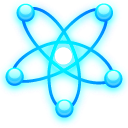 مدل  Nonakaو  Takeuchi
دانش صریح
دانش صریح
اجتماعی کردن
Socialization
انسان‌ها با يكديگر صحبت مي‌كنند و دانش رد و بدل مي‌كنند.
بیرونی کردن
Externalization
فرد دانش را از طريق مستنداتي مانند كتاب، مقاله، نامه، گزارش و... منتقل مي‌كند.
دانش صریح
دانش صریح
درونی کردن
Internalization
افراد بعد از مطالعه مستندات و مطالب موجود در رايانه آن را ياد گرفته و مورد استفاده قرار مي‌دهند.
ترکیب کردن
Combination
دانش موجود به شكل مستند يا ذخيره شده در رايانه با هم تركيب شده و ارتباطاتشان تعريف مي‌شود.
دانش ضمنی
دانش ضمنی
دانش ضمنی
دانش ضمني
دانش ضمني
فني

                انساني

ادراکي
الگوهای شناخت  تعیین موقعیت در مدیریت یکپارچه برنامه‌ریزی ، تحول و مدیریت استراتژیک
الگوهای شناخت  تعیین موقعیت در مدیریت یکپارچه برنامه‌ریزی ، تحول و مدیریت استراتژیک
الگوهای شناخت  تعیین موقعیت در مدیریت یکپارچه برنامه‌ریزی ، تحول و مدیریت استراتژیک
الگوهای شناخت  تعیین موقعیت در مدیریت یکپارچه برنامه‌ریزی ، تحول و مدیریت استراتژیک
الگوهای شناخت  تعیین موقعیت در مدیریت یکپارچه برنامه‌ریزی ، تحول و مدیریت استراتژیک
الگوهای شناخت  تعیین موقعیت در مدیریت یکپارچه برنامه‌ریزی ، تحول و مدیریت استراتژیک
الگوهای شناخت  تعیین موقعیت در مدیریت یکپارچه برنامه‌ریزی ، تحول و مدیریت استراتژیک
الگوهای شناخت  تعیین موقعیت در مدیریت یکپارچه برنامه‌ریزی ، تحول و مدیریت استراتژیک
الگوهای شناخت  تعیین موقعیت در مدیریت یکپارچه برنامه‌ریزی ، تحول و مدیریت استراتژیک
الگوهای شناخت  تعیین موقعیت در مدیریت یکپارچه برنامه‌ریزی ، تحول و مدیریت استراتژیک
الگوهای شناخت  تعیین موقعیت در مدیریت یکپارچه برنامه‌ریزی ، تحول و مدیریت استراتژیک
الگوهای شناخت  تعیین موقعیت در مدیریت یکپارچه برنامه‌ریزی ، تحول و مدیریت استراتژیک
الگوهای شناخت  تعیین موقعیت در مدیریت یکپارچه برنامه‌ریزی ، تحول و مدیریت استراتژیک
الگوهای شناخت  تعیین موقعیت در مدیریت یکپارچه برنامه‌ریزی ، تحول و مدیریت استراتژیک
الگوهای شناخت  تعیین موقعیت در مدیریت یکپارچه برنامه‌ریزی ، تحول و مدیریت استراتژیک
الگوهای شناخت  تعیین موقعیت در مدیریت یکپارچه برنامه‌ریزی ، تحول و مدیریت استراتژیک
منابع‌ و مآخذ
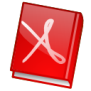 فرد آر . دیو.ید (1385). مدیریت استراتژیک (ترجمه سید محمد اعرابی و علی پارسائیان),تهران : دفتر پژوهش های فرهنگی ، 1379
آرمسترانگ‌، مايكل‌ (1381).  مديريت‌ استراتژيك‌ منابع‌ انساني‌ (راهنماي‌ عمل‌) (ترجمه‌ سيدمحمد اعرابي‌ وداود ايزدي‌). تهران‌: دفتر پژوهشهاي‌ فرهنگي‌.
اعرابي ، سيدمحمد ؛ نظامي‏وند چگيني ، هوشنگ (1386) برنامه ريزي استراتژيک سازمان امور مالياتي کشور، معاونت برنامه ريزي و فناوري اطلاعات . تهران : دفتر پژوهش هاي فرهنگي.
جي ديويد هانگر و  ال . ويلن، توماس (1381) مباني مديريت استراتژيک ، ترجمه سيدمحمد اعرابي و داود ايزدي ، تهران : دفتر پژوهشهاي فرهنگي.
علي احمدي ، مديريت استراتژيک .
مينتزبرگ ، هنري ، آلستراند ، بروس و لمپل ، ژوزف (1384) جنگل استراتژي ، ترجمه محمود احمدپور دارياني، تهران: شرکت پرديس 57.
ورزشکار ، احمد (1384) جزوه آموزشي مديريت استراتژيک ، تهران : مرکز مطالعات و پژوهشهاي مديريت.
منابع‌ و مآخذ
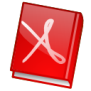 بامبرگر، پيتر و مشولم‌، آلن‌ (1381).  استراتژي‌ منابع‌ انساني‌ (تدوين‌، اجرا، آثار) (ترجمه‌ علي‌ پارسائيان‌ و سيدمحمد اعرابي‌). تهران‌: دفتر پژوهشهاي‌ فرهنگي‌.
پيرس‌ و رابينسون‌،  «برنامه‌ريزي‌ و مديريت‌ استراتژيك‌»  ، ترجمه‌ خليلي‌ شوريني‌، سهراب‌، چاپ‌ اول‌، (تهران‌: انتشارات‌ يادواره‌ كتاب‌، 1377)
منابع مدیریت استراتژیک دکتر حسین علوی راد .
منابع مدیریت استراتژیک دکتر احمد وند .
منابع مدیریت استراتژیک دکتر دکتر سید محمد اعرابی .
اصول و مبانی مدیریت سیدجوادین .
صمدی ، ابراهیم(1388) مدل های مديريت وبرنامه ریزی  استراتژيک ، تهران : مرکز مطالعات و پژوهشهاي مديريت.
و صلی الله علی محمد 
و آل محمد
اللهم صلی علی محمد و آل محمد
126